CE 3500
Transportation Engineering

Wrap-up of planning
February 2, 2011
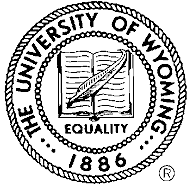 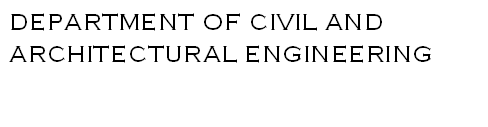 ANNOUNCEMENTS
HW 1 due today!
REVIEW
Four step model
Trip generation:  How many people arrive at UW every morning?
Trip distribution:  How many people are coming to UW from each zone?
Mode choice: How many people will drive, walk, use the shuttle, or ride bicycles?
Route choice: What roads will people choose? (This gives information on congestion!)
The equilibrium travel time is 83.
Flow
Travel Time
30
3
10x
50 + x
3
6
53
6
30
3
10x
50 + x
3
53
All travel times are equal... but have increased from 83 to 92.
Flow
Travel Time
40
2
10x
50 + x
4
6
52
6
2
10 + x
12
40
4
10x
50 + x
4
52
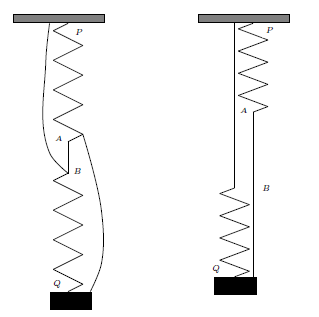 SO HOW DOES THIS ALL WORK IN PRACTICE?
Let’s go back to alternatives analysis.
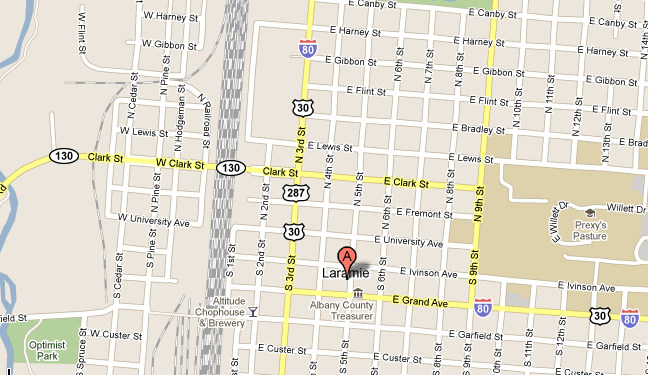 Here are the factors we decided were important in this decision:
Politics; direct route; amount of pedestrians (safety); cost; public support; neighborhood traffic
For different projects, other “measures of effectiveness” might include air quality, congestion relief, effect on public transit, pavement deterioration, etc.
The four-step model is what tells us what the impacts will be on these factors.
For instance:
Direct route?  Calculate new travel times using route choice and LPFs 
Safety?  A big part of safety models is traffic volumes (route choice)
Neighborhood traffic?  Traffic volumes answer this too (route choice)
We can now compare the alternatives:
(The final decision is heavily political; in planning, engineering serves a supporting role.)
Every urban area with a population over 50,000 is required to have an MPO (metropolitan planning organization)
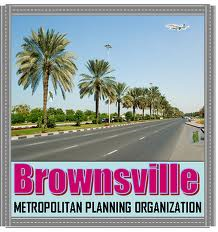 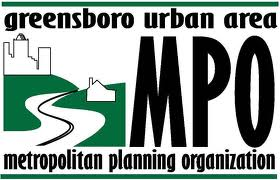 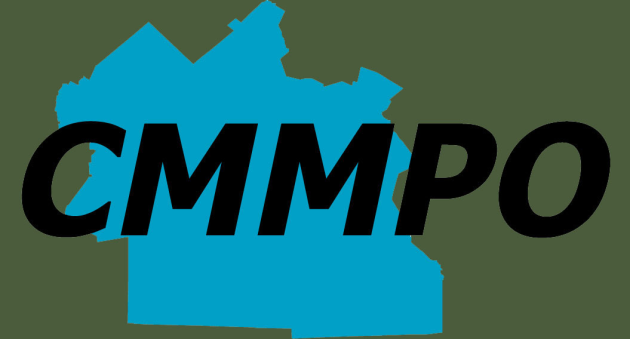 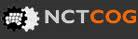 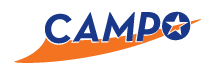 (How can they be forced to do this?)
There are two MPOs in Wyoming
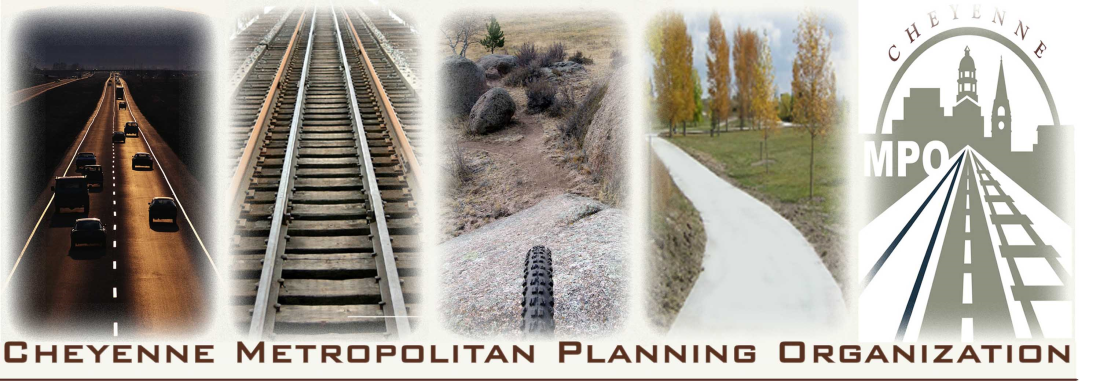 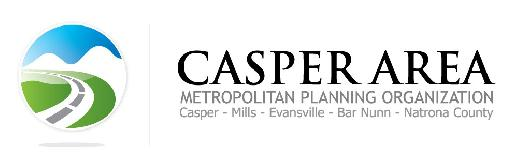 Each MPO is required to produce two transportation plans:
Long-Range Transportation Plan (LRTP)...  identify needs over ~20-30 year time horizon
Transportation Improvement Plan (TIP)... shorter-term, what projects are needed in next ~5 years
General course of action:
Predict demographics 20-30 years into the future.
Run four-step model, get “do nothing” conditions.
Identify long-term needs, generate LRTP and start identifying potential projects.
For each potential project, run four-step model again to get measures of effectiveness.
Schedule best projects in TIP, begin design process.
Challenges in MPOs and planning...